МОНИТОРИНГ РЕАЛИЗАЦИИ ЗАКОНОДАТЕЛЬСТВА О СПЕЦИАЛЬНОЙ ОЦЕНКЕ УСЛОВИЙ ТРУДА
ФГБУ «ВНИИ ОХРАНЫ И ЭКОНОМИКИ ТРУДА» МИНТРУДА РОССИИ
ОЦЕНКА ЭКОНОМИЧЕСКИХ ПОТЕРЬ И ИЗДЕРЖЕК В РОССИЙСКОЙ ФЕДЕРАЦИИ
Расходы на компенсации
97,5 млрд. руб.
Издержки и потери в связи с условиями труда – 1,91 трлн. руб.
Расходы ПФР
660 млрд. руб.
Расходы ФСС на обеспечение по страхованию
Общие потери фонда рабочего времени – 
180 млн. чел./дней
54,4 млрд. руб.
Издержки 
вследствие потерь ФРВ
1,1 трлн. руб.
Расходы на медицинское обеспечение
?
Иные затраты работодателей и работников
2
С учетом численности занятых, имеющих хотя бы один вид компенсаций, в пяти видах экономической деятельности, характеризующихся самыми негативными показателями производственного травматизма и профессиональной заболеваемости, по экспертным оценкам существует
 
от 6,1 млн. до 9,4 млн. рабочих мест 
с вредными условиями труда
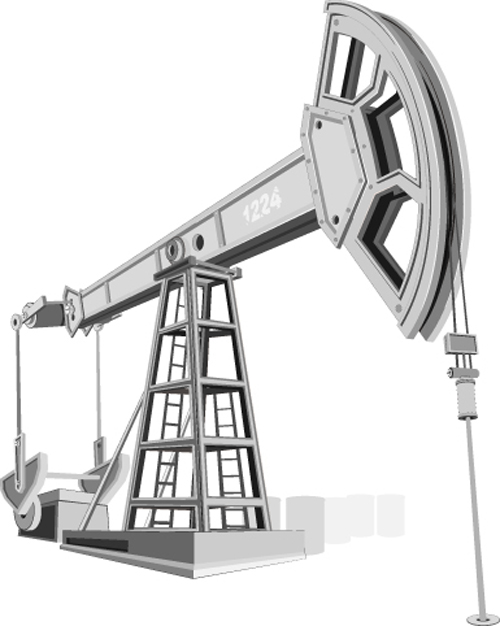 ДОБЫЧА ПОЛЕЗНЫХ ИСКОПАЕМЫХ
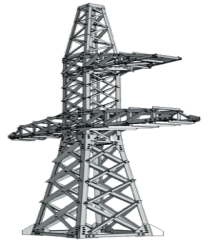 РАСПРЕДЕЛЕНИЕ ЭЛЕКТРОЭЖНЕРГИИ, ГАЗА, ВОДЫ
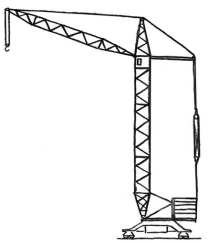 СТРОИТЕЛЬСТВО
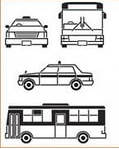 ТРАНСПОРТ И СВЯЗЬ
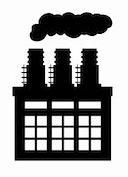 ОБРАБАТЫВАЮЩИЕ ПРОИЗВОДСТВА
Потенциал сокращения потерь рабочего времени - до 75%
3
Участники мониторинга
Аккредитованные организации – участники мониторинга
Субъекты РФ – участники мониторинга
190 аккредитованных организаций
74 субъекта РФ
4
КОЛИЧЕСТВО РАБОЧИХ МЕСТ, В ОТНОШЕНИИ КОТОРЫХ ПРОВЕДЕНА СПЕЦИАЛЬНАЯ ОЦЕНКА УСЛОВИЙ ТРУДА
ПО СОСТОЯНИЮ НА МАРТ 2015 ГОДА СОУТ ПРОВЕДЕНА В ОТНОШЕНИИ > 1 МЛН. РАБОЧИХ МЕСТ
5
КОЛИЧЕСТВЕННЫЕ ДАННЫЕ ПО ПРОВЕДЕНИЮ СПЕЦИАЛЬНОЙ ОЦЕНКИ УСЛОВИЙ ТРУДА
6
РАСПРЕДЕЛЕНИЕ ПРЕДЛОЖЕНИЙ ПО БЛОКАМ
7
РАСПРЕДЕЛЕНИЕ ПРЕДЛОЖЕНИЙ ПО ПРОЦЕДУРАМ ИЗМЕРЕНИЙ И ОЦЕНОК
8
ЧАСТО ВСТРЕЧАЮЩИЕСЯ ПРЕДЛОЖЕНИЯ ПО СОВЕРШЕНСТВОВАНИЮ ФЕДЕРАЛЬНОГО ЗАКОНА
Необходимость внесения изменений в Федеральный закон от 28 декабря 2013 г. № 426-ФЗ «О специальной оценке условий труда» в части: 
- установления возможности декларирования соответствия условий труда государственным нормативным требованиям охраны труда на рабочих местах, условия труда на которых по результатам исследований (испытаний) и измерений признаны оптимальными или допустимыми (за исключением списочных рабочих мест); 
- обеспечения защиты информации, составляющей государственную и иную охраняемую законом тайну, при ее передаче в составе сведений о результатах специальной оценки условий труда; 
- урегулирования вопросов использования в ходе специальной оценки условий труда методик (методов) исследований (испытаний) и измерений, не внесенных в Федеральный информационный фонд по обеспечению единства измерений;
- законодательного закрепления обязанности работодателя сообщать организации, проводящей специальную оценку условий труда, информацию об утверждении отчета, а также о сроке утверждения отчета;
- восстановление оценки травмоопасности рабочих мест;
- Корректировка требования о наличии врачей-экспертов.
9
ЧАСТО ВСТРЕЧАЮЩИЕСЯ ПРЕДЛОЖЕНИЯ ПО ВНЕСЕНИЮ ИЗМЕНЕНИЙ В МЕТОДИКУ ПРОВЕДЕНИЯ СПЕЦИАЛЬНОЙ ОЦЕНКИ УСЛОВИЙ ТРУДА
Урегулирование вопросов оценки: 
световой среды в производственных помещениях; 
 биологического фактора в медицинских и прочих организациях (работа с патогенными микроорганизмами); 
- тяжести и напряженности трудового процесса в части согласования показателей Федерального закона и Методики;
- микроклимата на открытой территории.
10
ОРГАНИЗАЦИОННЫЕ ТРУДНОСТИ ПРИ ПРОВЕДЕНИИ СПЕЦИАЛЬНОЙ ОЦЕНКИ УСЛОВИЙ ТРУДА
- Передача сведений о результатах СОУТ.
- Отсутствие прописанной процедуры внесения изменений в карту специальной оценки условий труда при переименовании структурного подразделения, наименования профессии (должности)  и (или) изменения уточняющих сведений к наименованию профессии (должности) при внесении изменений в  штатное расписание без изменения условий труда на рабочем месте и трудовой функции работника; при приеме на рабочее место нового работника (СНИЛС).
- Отсутствие методики проведения оценки эффективности СИЗ.
- Отсутствие нормативных документов, устанавливающих Особенности.
Справочно:
- Приказ № 24н от 20 января 2015 г. «О внесении изменений в Методику проведения специальной оценки условий труда и Классификатор вредных и (или) опасных производственных факторов, утвержденные приказом Министерства труда и социальной защиты Российской Федерации от 24 января 2014 г. № 33н», касающийся идентификации и классификации условий труда по биологическому фактору и световой среде;
- Приказ от 14 ноября 2014 года N 882н «Об утверждении особенностей проведения специальной оценки условий труда на рабочих местах работников, перечень профессий и должностей которых утвержден постановлением Правительства Российской Федерации от 28 апреля 2007 года N 252 (работники культуры)»; 
- Приказ № 976н от 05.12.2014 г. «Об утверждении методики снижения класса (подкласса) условий труда при применении работниками, занятыми на рабочих местах с вредными условиями труда, эффективных средств индивидуальной защиты, прошедших обязательную сертификацию в порядке, установленном соответствующим техническим регламентом»;
- Приказ № 46н от 27.01.2015 г. «Об утверждении особенностей проведения специальной оценки условий труда на рабочих местах работников радиационно-опасных и ядерно-опасных производств и объектов, занятых на работах с техногенными источниками ионизирующих излучений»;
  - Приказ 96н от 18.02.2015 г. «Об утверждении особенностей проведения специальной оценки условий труда на рабочих местах водолазов, а также работников, непосредственно осуществляющих кессонные работы»;
  - Приказ № 102н от 19.02.2015 г. «Об утверждении особенностей проведения специальной оценки условий труда на рабочих местах, на которых предусматривается пребывание работников в условиях повышенного и (или) пониженного давления газовой и воздушной среды»;
  - Приказ № 996н от 09.12.2014 г. «Об утверждении особенностей проведения специальной оценки условий труда на рабочих местах работников, занятых на подземных работах».
11
ЗАКОНОПРОЕКТ О ВНЕСЕНИИ ИЗМЕНЕНИЙ В ФЕДЕРАЛЬНЫЙ ЗАКОН ОТ 28.12.2013 Г. №426-ФЗ «О СПЕЦИАЛЬНОЙ ОЦЕНКЕ УСЛОВИЙ ТРУДА»
Дополнение ст. 10 частью 7 в целях определения порядка установления перечня факторов, подлежащих исследованиям (испытаниям) и измерениям в случае, если идентификация не проводится.
 Дополнение части 1 ст. 11 указанием на то, что декларация соответствия государственным нормативным требованиям охраны труда может подаваться и в случаях, если по результатам исследований (испытаний) и измерений условия труда признаны оптимальными или допустимыми.
 Дополнение части 6 ст. 14 положением о возможности снижения класса (подкласса) условий труда при применении работниками эффективных СИЗ, которые прошли добровольную сертификацию.
12
ЗАКОНОПРОЕКТ О ВНЕСЕНИИ ИЗМЕНЕНИЙ В ФЕДЕРАЛЬНЫЙ ЗАКОН ОТ 28.12.2013 Г. №426-ФЗ «О СПЕЦИАЛЬНОЙ ОЦЕНКЕ УСЛОВИЙ ТРУДА»
Замена «протокола оценки эффективности средств индивидуальной защиты» на «протокол оценки эффективности применяемых работниками, занятыми на рабочих местах с вредными условиями труда, сертифицированных средств индивидуальной защиты, для целей снижения класса (подкласса) условий труда в случае проведения такой оценки».
 Дополнение положения о необходимости передавать результаты специальной оценки условий труда в информационную систему учета (часть 1 ст. 18) нормой об исключении сведений, составляющих государственную или иную охраняемую законом тайну, а также нормой об учете требований законодательства Российской Федерации о персональных данных.
 Внесение изменений в сведения, размещаемые в реестре организаций, проводящих специальную оценку условий труда, в части указания не только наименования и месторасположения организации, но и ее филиалов и представительств.
 Дополнение перечня субъектов, которые имеют право обращаться в Роструд и органы по труду субъектов Российской Федерации в целях осуществления мероприятий по контролю (надзору) за соблюдением требований законодательства о специальной оценке условий труда и проведения экспертизы качества специальной оценки условий труда организациями, проводящими специальную оценку условий труда.
13
ЗАКОНОПРОЕКТ О ВНЕСЕНИИ ИЗМЕНЕНИЙ В ФЕДЕРАЛЬНЫЙ ЗАКОН ОТ 28.12.2013 Г. №426-ФЗ «О СПЕЦИАЛЬНОЙ ОЦЕНКЕ УСЛОВИЙ ТРУДА»
Дополнить статью 27 частью семь:
При проведении исследований (испытаний) и измерений вредных и (или) опасных производственных факторов допускается применение методов исследований (испытаний) и методик (методов) измерений, допущенных к применению в порядке, установленном до дня вступления в силу Федерального закона от 26 июня 2008 г. № 102-ФЗ «Об обеспечении единства измерений», в том числе утвержденных федеральным органом исполнительной власти, осуществляющим функции по оказанию государственных услуг, управлению государственным имуществом в сфере технического регулирования и обеспечения единства измерений, и федеральным органом исполнительной власти, осуществляющим функции по разработке и утверждению государственных санитарно-эпидемиологических правил и гигиенических нормативов, без проведения их аттестации.
Аттестация указанных в настоящей части методов исследований (испытаний) и методик (методов) измерений должна быть завершена не позднее 31 декабря 2020 г.
ПРИ ЭТОМ
статью 28 дополнить частью 4:
Положения части 7 статьи 27 распространяют свое действие на правоотношения, возникшие с 1 января 2014 г., и применяются до 1 января 2021 г.
14
ПРОЕКТ ПРИКАЗА О ВНЕСЕНИИ ИЗМЕНЕНИЙ В МЕТОДИКУ ПРОВЕДЕНИЯ СПЕЦИАЛЬНОЙ ОЦЕНКИ УСЛОВИЙ ТРУДА
Уточнение понятия «производственное оборудование»;
 учет «фонового» воздействия факторов;
 уточнение процедуры формирования перечня факторов, подлежащих исследованиям (испытаниям) и измерениям;
 уточнение вопросов оценки условий труда при воздействии шума и инфразвука (на основании оценки по результатам измерений и расчетов эквивалентного уровня звука в соответствии с методами измерений);
  уточнение вопроса оценки условий труда при воздействии вибрации (на основании гигиенической оценки по результатам измерений и расчетов эквивалентного корректированного уровня виброускорения в соответствии с методами измерений);
15
ПРОЕКТ ПРИКАЗА О ВНЕСЕНИИ ИЗМЕНЕНИЙ В МЕТОДИКУ ПРОВЕДЕНИЯ СПЕЦИАЛЬНОЙ ОЦЕНКИ УСЛОВИЙ ТРУДА
уточнение по вопросу об оценке условий труда при сочетанном воздействии локальной вибрации и параметров микроклимата (работа в условиях охлаждающего микроклимата  и в холодный период года на открытой территории более 50% рабочего дня);
 урегулирование вопроса оценки микроклимата на открытых площадках (по параметрам «интенсивность теплового излучения» и «экспозиционная доза теплового облучения» при наличии искусственных источников тепла или холода, оказывающих влияние на температурный режим); 
 корректировка параметров факторов трудового процесса;
 дополнение приложением с нормативными значениями освещенности рабочей поверхности объектов производственных зданий.
16
ПРАВОПРИМЕНИТЕЛЬНАЯ ПРАКТИКА
1. Непроведение специальной оценки условий труда 

  Непроведение СОУТ, в т.ч. в бюджетных учреждениях при отсутствии финансирования, в иных организациях в условиях, препятствующих проведению специальной оценки условий труда (финансовые трудности, отсутствие организаций, проводящих СОУТ и т.п.) не освобождает от ответственности

 Непроведение СОУТ на основании положений законодательства, допускающих поэтапное проведение специальной оценки условий труда до 31.12.2018 г. является нарушением, в том числе в случаях начала реализации процедур (издание приказа, формирование комиссии и т.п.)

 Отдельными судами (Омский областной суд, Смоленский областной суд) непроведение специальной оценки условий труда интерпретируется как малозначительное нарушение, а подготовка к проведению СОУТ – как основание для непривлечения к административной ответственности, тогда как иными судами (Астраханский и Липецкий областные суды) это рассматривается как нарушение, влекущее привлечение к административной ответственности
ОБЩИЕ ВОПРОСЫ ПРОВЕДЕНИЯ СОУТ
17
ПРАВОПРИМЕНИТЕЛЬНАЯ ПРАКТИКА
2. Интерпретация непроведения специальной оценки условий труда как нарушения законных интересов и прав неопределенного круга лиц – вероятных работников – на безопасные условия труда 3. Признание карт специальной оценки условий труда недействительными не влияет на правильность и законность привлечения к ответственности работодателя, так как обязанность по проведению специальной оценки условий труда возложена на работодателя 4. В случае оказания услуг  (например, по охране зданий и территорий) и с учетом того, что оказание услуг не является предоставлением рабочих мест, обязанность по проведению СОУТ в отношении работников, задействованных в оказании услуг, возлагается на работодателя,  который является исполнителем соответствующих услуг, а не на заказчика услуг
ОБЩИЕ ВОПРОСЫ ПРОВЕДЕНИЯ СОУТ
18
ПРАВОПРИМЕНИТЕЛЬНАЯ ПРАКТИКА
5. Нарушение прав работников присутствовать при проведении специальной оценки условий труда; неознакомление работников с результатами специальной оценки условий труда

6. Отсутствие сведений, подтверждающих, что исследования (испытания) и измерения проводились в отношении не менее 20% рабочих мест (в случае аналогичности)

7. Непроведение хронометража рабочего времени; оценка времени воздействия фактора на работника на одном рабочем месте при проведении измерений факторов на других рабочих местах (пример: автотранспорт) 

8. Отсутствие подписей специалистов (экспертов) на листах обследования рабочих мест делает их недопустимым доказательством и обуславливает невозможность проводить специальную оценку условий труда на их основе

9. Отсутствие утвержденного перечня рабочих мет с выделением аналогичных
ОСНОВАНИЯ ОСПАРИВАНИЯ РЕЗУЛЬТАТОВ СОУТ
19
ПРАВОПРИМЕНИТЕЛЬНАЯ ПРАКТИКА
10. Подтверждение необходимости применения Списков в целях установления гарантий и компенсаций до проведения специальной оценки условий труда

11. Подтверждение нераспространения действия ч. 3 ст.15 Федерального закона от 28.12.2013 г. №421-ФЗ на неопределенный круг лиц

12. Пересмотр объема компенсаций с учетом внесенных изменений в Трудовой кодекс Российской Федерации без проведения специальной оценки условий труда является нарушением
УСТАНОВЛЕНИЕ ГАРАНТИЙ И КОМПЕНСАЦИЙ
20
ПРАВОПРИМЕНИТЕЛЬНАЯ ПРАКТИКА
13. Наличие и применение неповеренных приборов в целях проведения специальной оценки условий труда

14. Возможность организаций, включенных в реестр организаций, оказывающих услуги в области охраны труда, проводить специальную оценку условий труда на основе положений ст. 27 Федерального закона от 28.12.2013 г.  №426-ФЗ«О специальной оценки условий труда» с учетом того, что законодательно не установлено требования к таким организациям о приведении аттестатов аккредитации ИЛ в соответствии с требованиями п. 3 ч. 1 ст. 19 указанного закона.
ДЕЯТЕЛЬНОСТЬ ОРАГНИЗАЦИЙ, ПРОВОДЯЩИХ СПЕЦОЦЕНКУ УСЛОВИЙ ТРУДА
21
В отношении рабочих мест, не указанных в части 6 статьи 10 426-ФЗ, специальная оценка условий труда должна быть завершена не позднее чем 31 декабря 2018 года.
ПРОБЛЕМА 
2018!
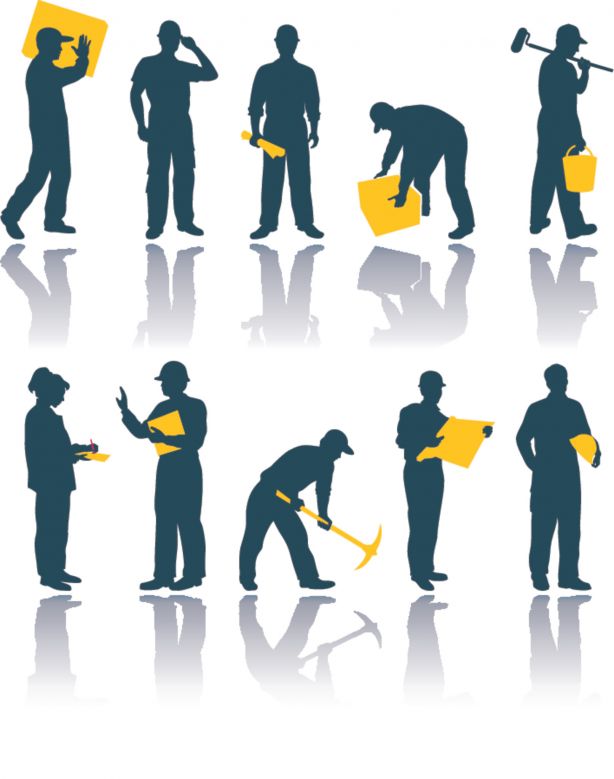 47,8 млн. рабочих мест
Проведена СОУТ 
в отношении
> 1 млн.
В «новом» 
Реестре 
Минтруда 
24 организации
В «старом» 
Реестре Минтруда 
785 организаций
22
СПАСИБО ЗА ВНИМАНИЕ!
ФГБУ «ВНИИ охраны и экономики труда» Минтруда России
dplatygin@vcot.info
www.vcot.info